B. Abylkhani and
Jim Park
University of Wisconsin-Madison
Perfluoroalkylated substances (PFAS)
1
Outline
PFAS substances identity
PFAS substances chemical/physical properties
PFAS uses   
PFAS regulations: water & soil
PFAS removal in liquid - literature review 
PFAS removal in liquid with Resins – literature review
2
PFAS Substances Identity
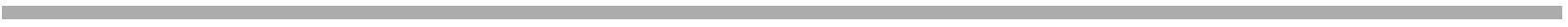 Perfluoroalkylated (PFAS) substances consist of a large group of substances a fully fluorinated hydrophobic alkyl chain of varying length (4-16 C atoms) and a hydrophilic end [R, F(CF2)nR]
Within PFAS groups, two major substances are reported and studied: Perfluorooctanoic acid (PFOA) and Perfluorooctane sulfonic acid (PFOS):   
PFOA - C8HF15O2 
PFOS - C8F17SO3-
PFAS have high compound stability.
PFAS are bioaccumilative, persistent and toxic.
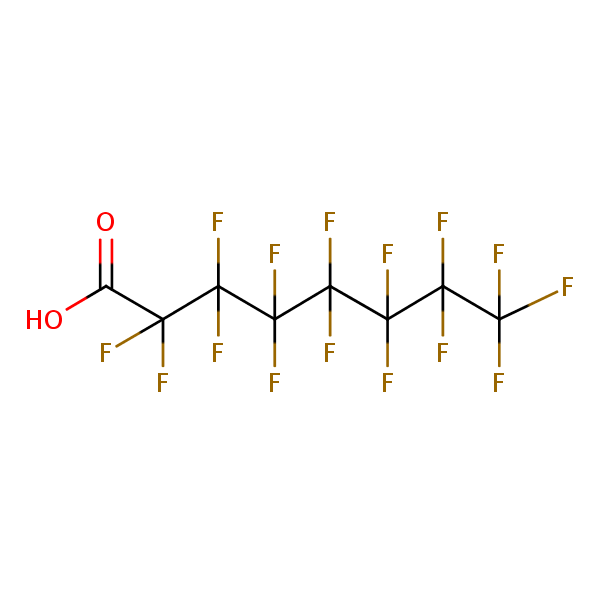 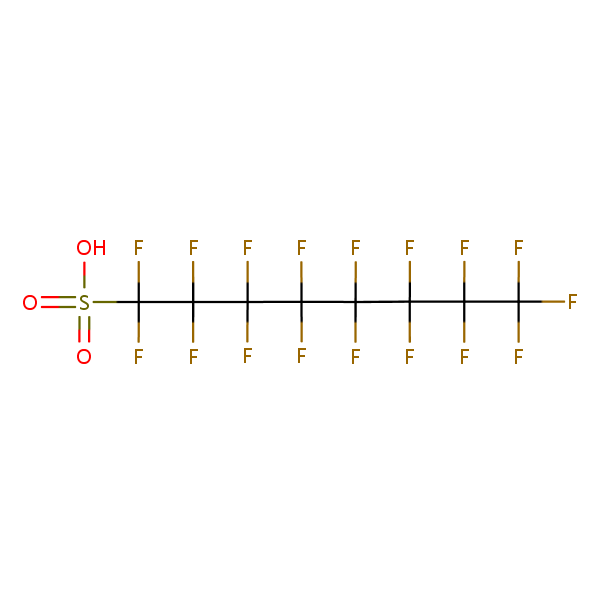 PFOA
PFOS
3
PFAS Chemical/Physical Properties
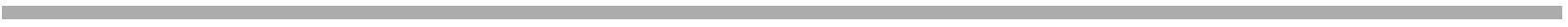 4
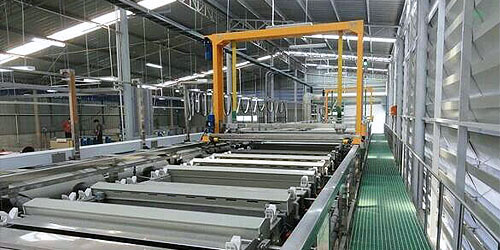 PFAS Uses (1)
Metal plating & etching – PFAS are used to reduce surface tension, prevent corrosion and reduce mechanical wear.
Personal care products -  PFAS are used as emulsifiers, antistatics, stabilizers, film formers, viscosity regulators and solvents.  
Textile & clothing – PFAS are used to make clothing water, oil and stain resistant.
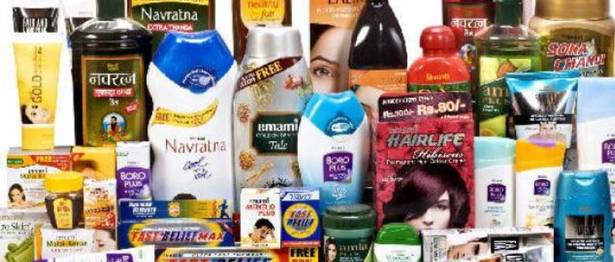 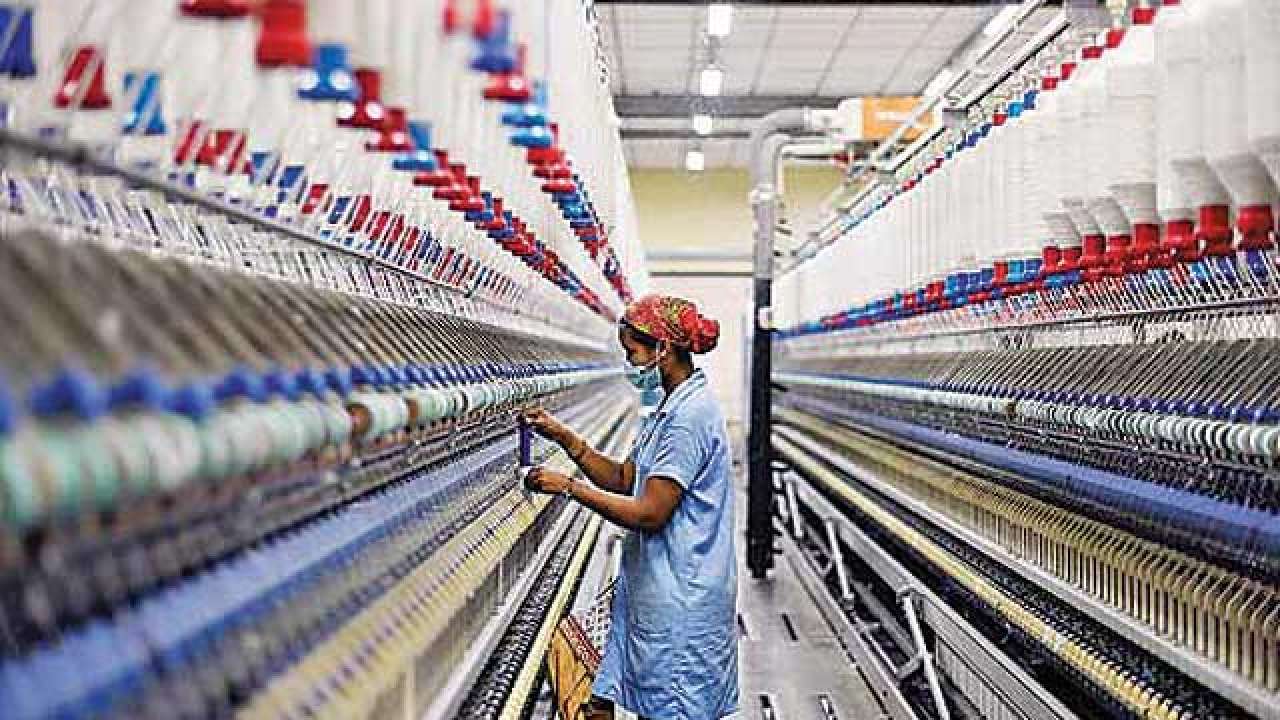 5
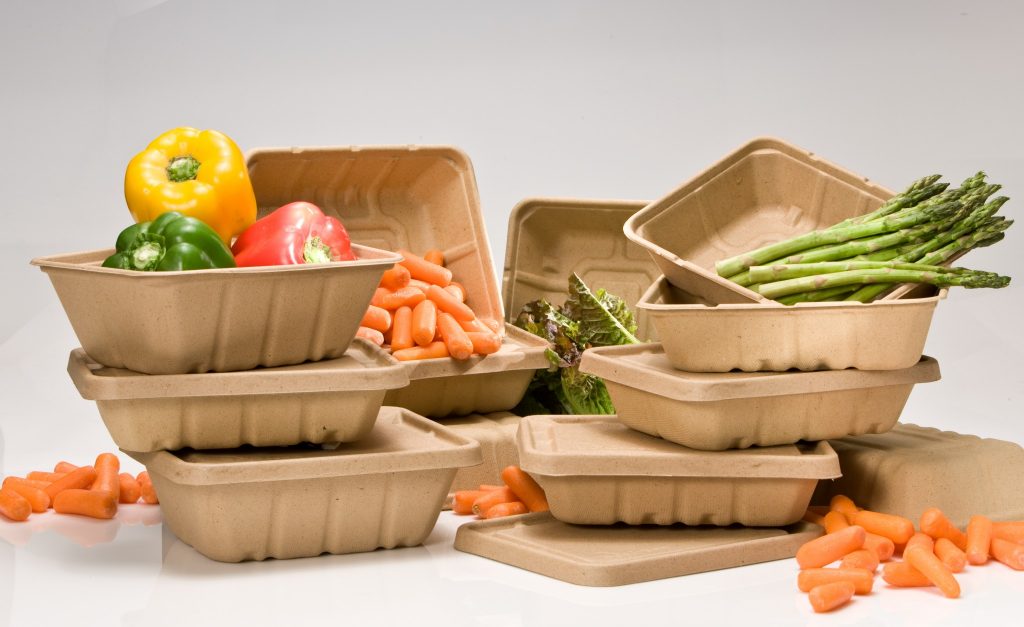 PFAS Uses (2)
Paper & food packaging – PFAS are used to manufacture grease, oil and water repellent products.
Household products - PFAS used as wetting, smoothing agents for paint; PFAS is used to make temperature resistant non-stick products.
Fire extinguishers class B (liquids) -  PFAS are used to quickly spread foam over liquids, to inhibit evaporation and heat radiation.
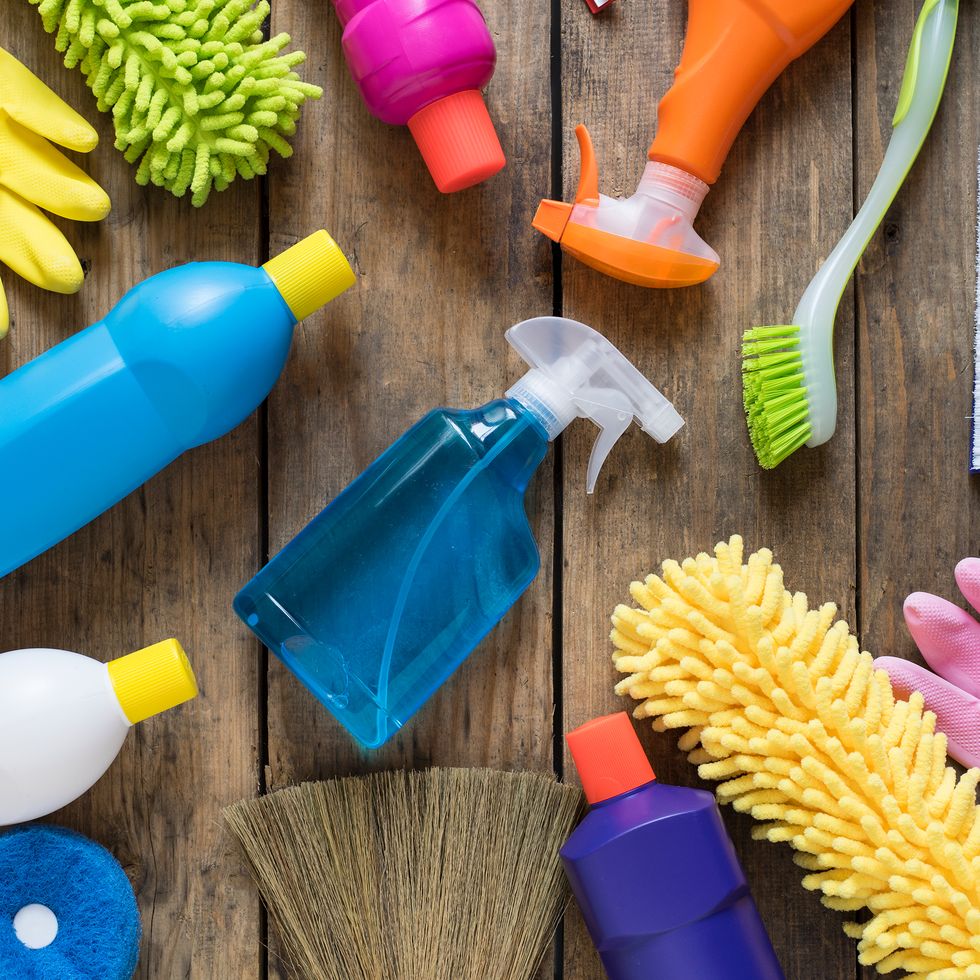 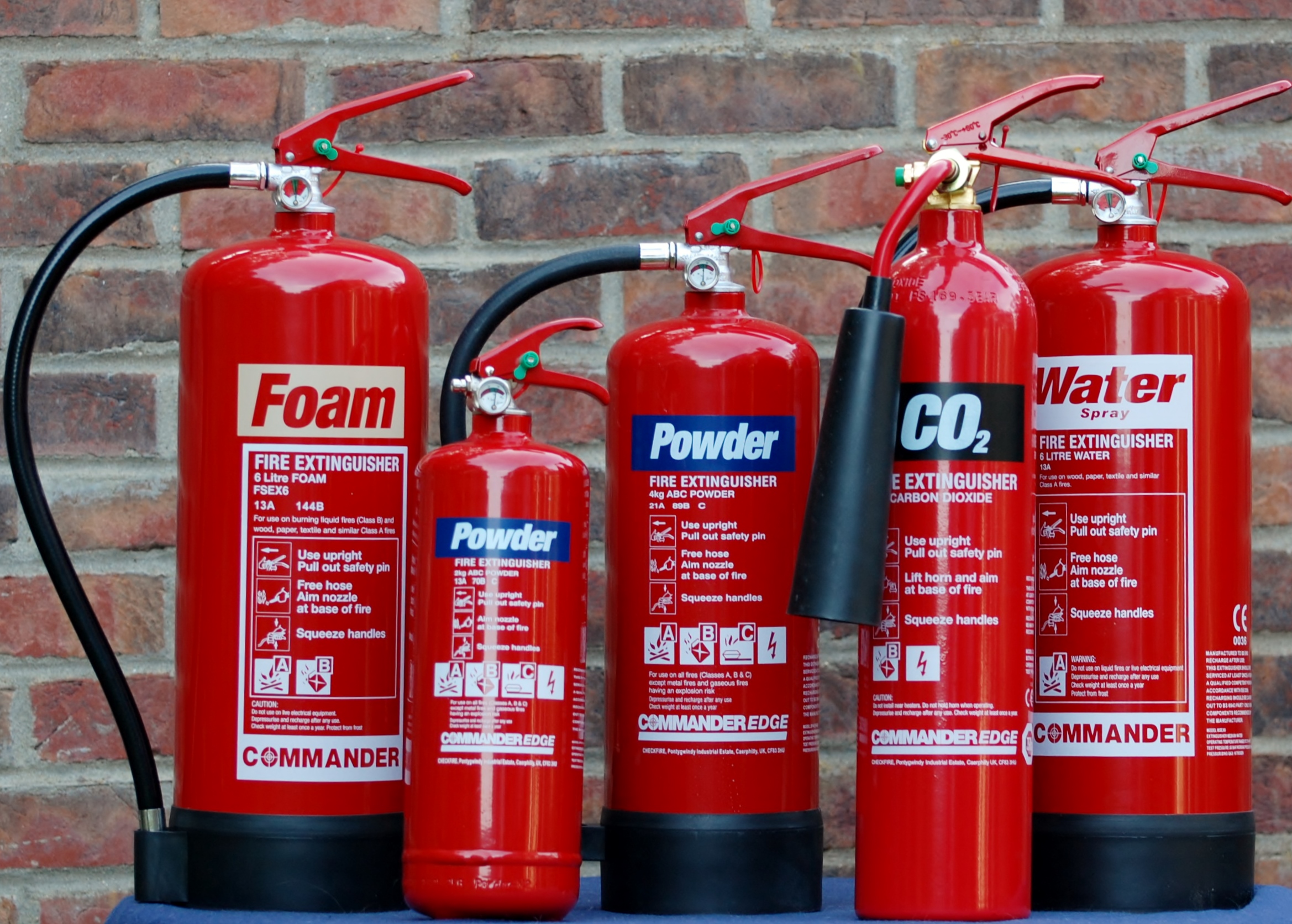 6
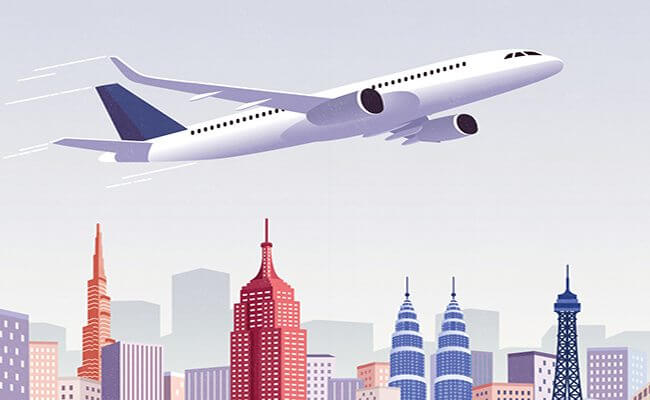 PFAS Uses (3)
Aviation industry -  PFAS are used in manufacturing hydraulic fluids to prevent flammability, corrosion and evaporation.
Electric equipment - PFAS are used to make electronic devices water-repellent as well as reduce reflectivity of etching solutions used in semiconductor manufacturing. 
Photographic equipment- PFAS increase light-sensitivity of imaging materials.
Other uses: PFAS are also used in polymer manufacturing, medical devices, building materials, oil and mining industries and agriculture.
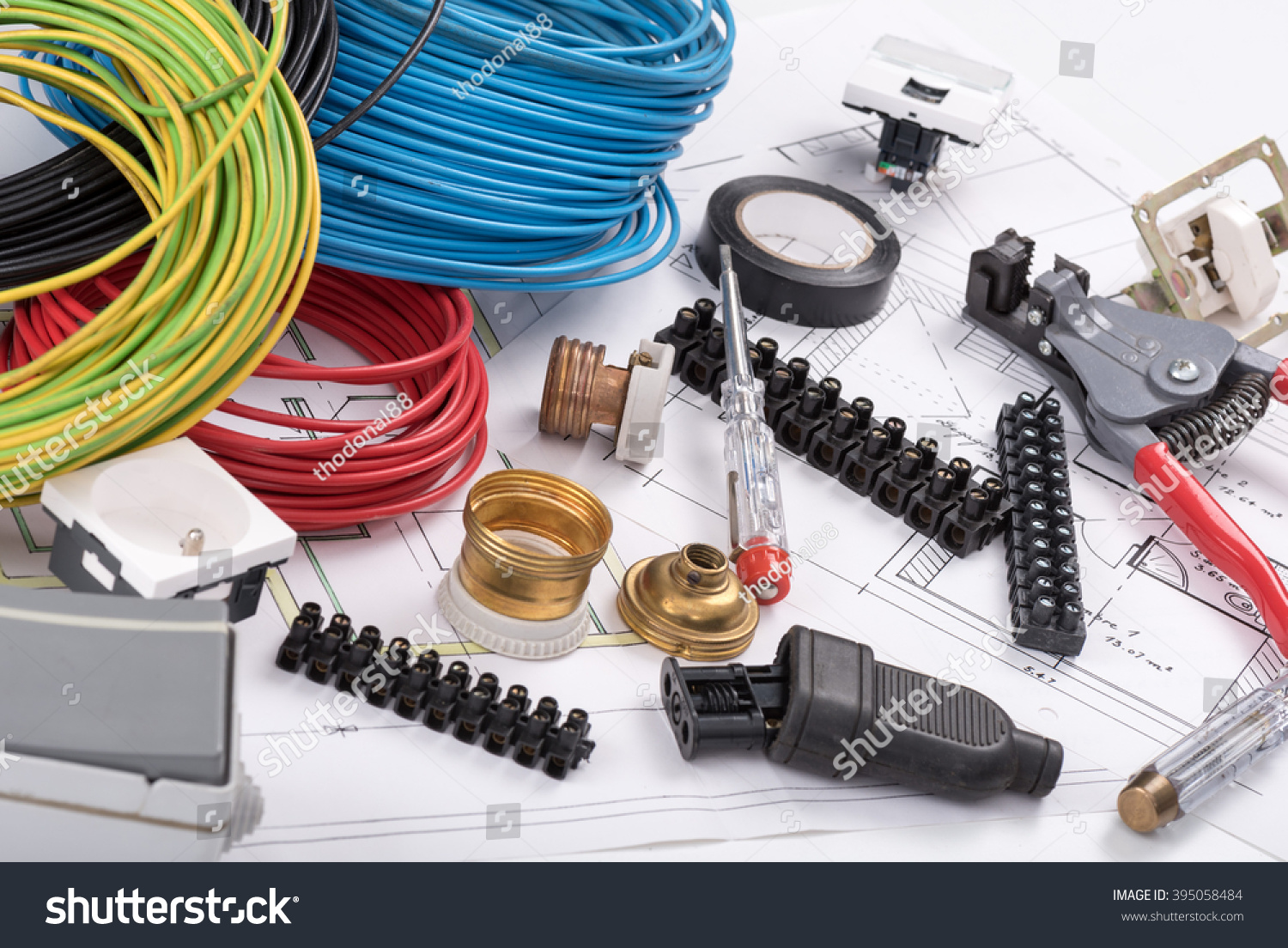 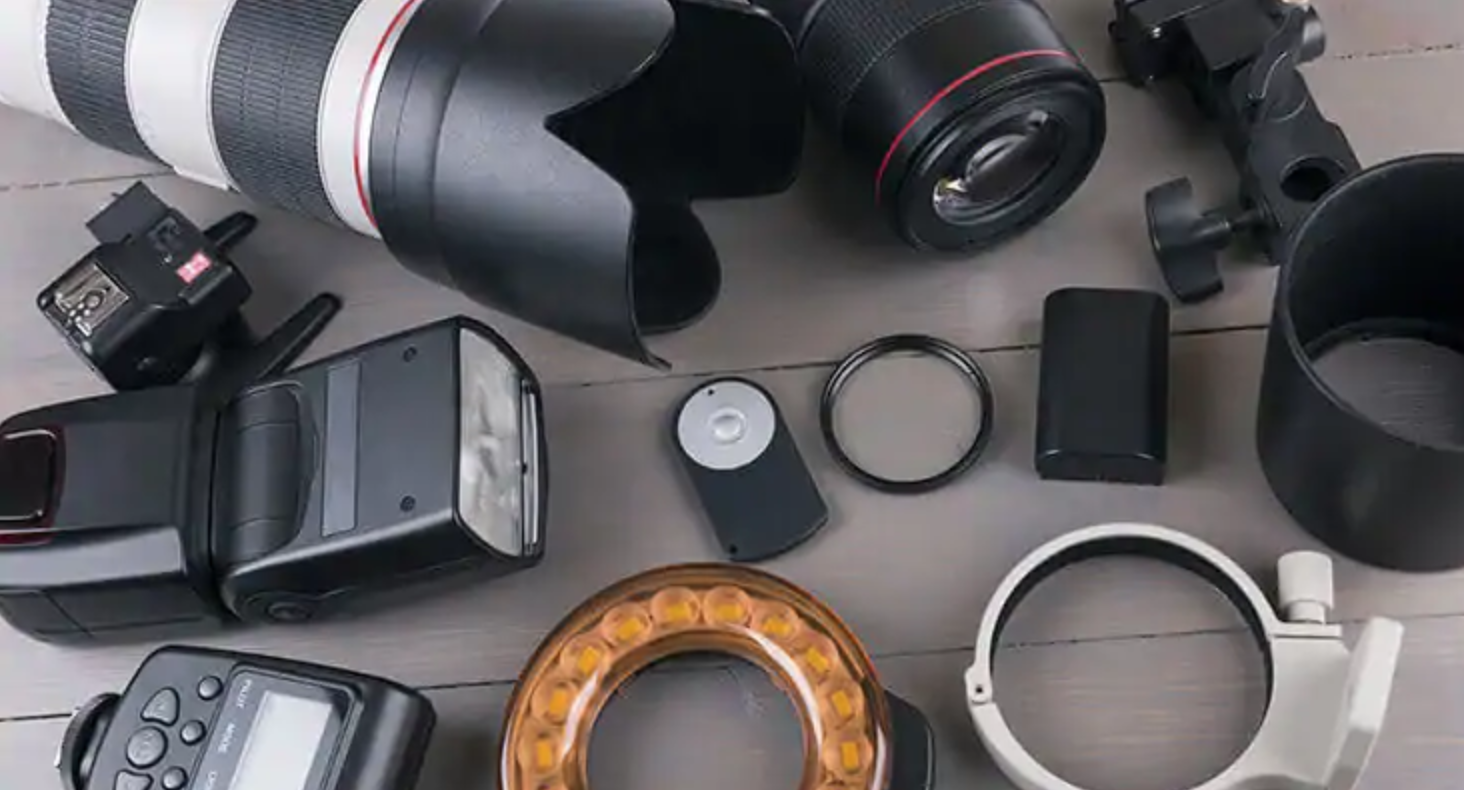 7
PFAS Environmental and Human Health Risks
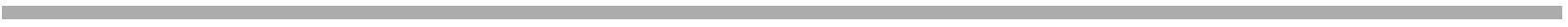 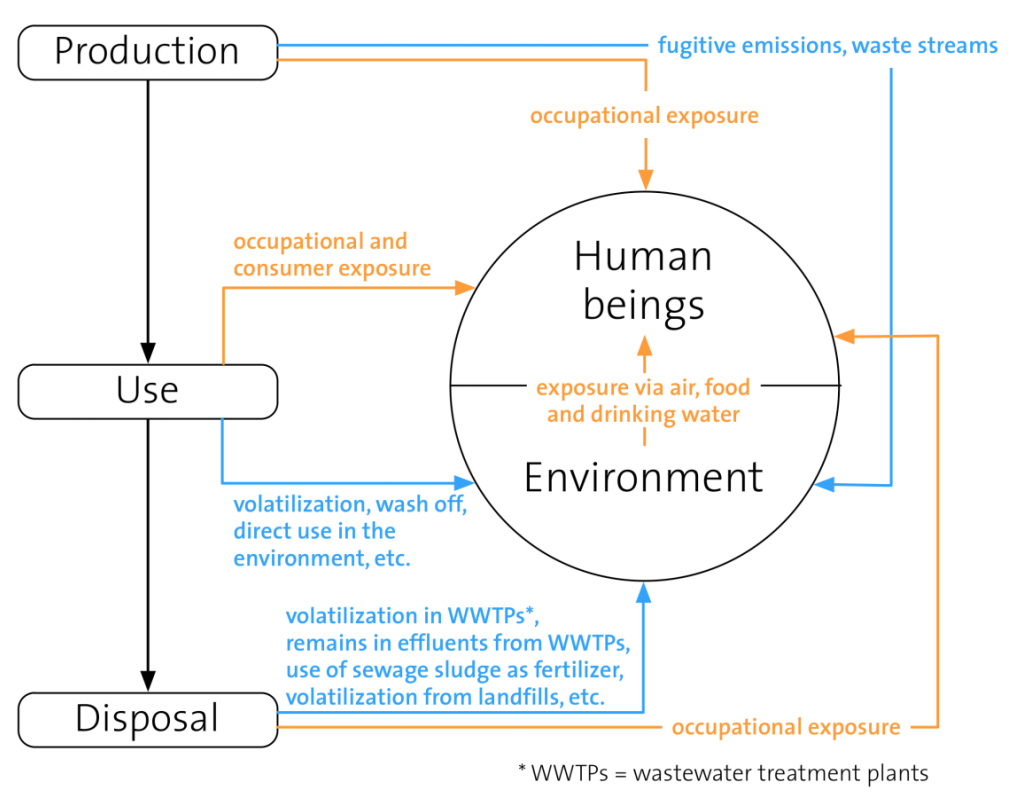 Highly persistent in environment.
Risks of bioaccumulation in biota and humans 
Toxic for reproduction, affecting immune system, and carcinogenic for human organism
Lifecycle of PFAS containing products and their potential harm
 to environment and human beings
8
PFAS Water Regulations
*DW – drinking water; GW – ground water; RW – recreational water; FW – fresh water; SW – Surface water
9
PFAS Water Regulations
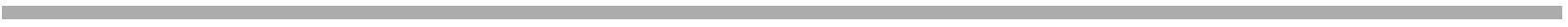 *DW – drinking water; GW – ground water; RW – recreational water; FW – fresh water; SW – Surface water
10
PFAS Soil Regulations
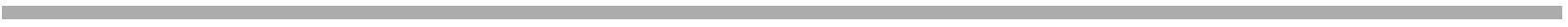 *RSL – regional screening level ; SSV – soil screening value
11
PFAS Liquid Treatment - Literature Review
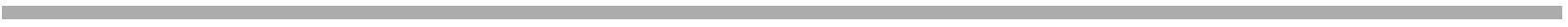 There are several PFAS removal technologies in liquids: 
Sorption 
Granulated Activated-Carbon 
Biochar
Ion exchange
Precipitation/ Coagulation/Flocculation
Redox Manipulation 
Membrane filtration 
Reverse osmosis 
Nanofiltration
12
PFAS Liquid Treatment - Literature Review
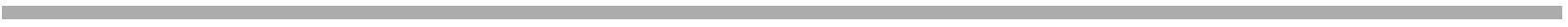 13
PFAS Liquid Treatment - Literature Review
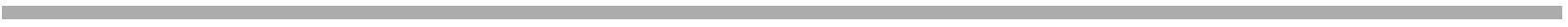 14
PFAS Liquid Treatment Resins - Literature Review
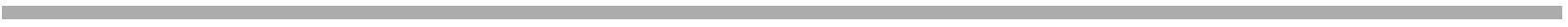 15
Potential of TDA for PFAS Removal
From the literature review, it is anticipated about 10~50% of PFOA and PFOS is removed by TDA. 
In addition, TDA can remove phosphorus, oils, benzene, toluene, trichloroethylene, pesticides, etc.
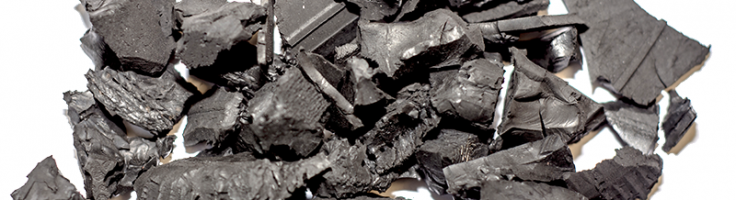 16
Reference List:
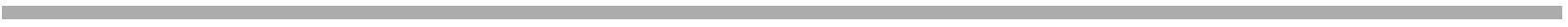 https://www.kemi.se/en/global/rapporter/2015/report-7-15-occurrence-and-use-of-highly-fluorinated-substances-and-alternatives.pdf
https://sci-hub.se/10.1039/c8em00368h
https://pfas-1.itrcweb.org/wp-content/uploads/2018/03/pfas_fact_sheet_remediation_3_15_18.pdf
https://pfas-1.itrcweb.org/wp-content/uploads/2019/03/pfas-fact-sheet-afff-10-3-18.pdf
https://pfas-1.itrcweb.org/wp-content/uploads/2017/11/pfas_fact_sheet_history_and_use__11_13_17.pdf
https://pfas-1.itrcweb.org/wp-content/uploads/2018/01/pfas_fact_sheet_regulations__1_4_18.pdf
https://www.oecd.org/env/ehs/risk-management/PFC_FINAL-Web.pdf
17